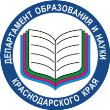 ГИА - 2012
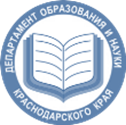 Порядок проведения государственной (итоговой) аттестаци
Выпускники IX класса общеобразовательного учреждения сдают не менее 4-х экзаменов: 
письменные экзамены по русскому языку и математике, 
два экзамена по выбору выпускника из числа предметов, изучавшихся в IX классе.
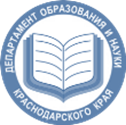 Порядок проведения государственной (итоговой) аттестаци
2 экзамена по выбору
	
- из  предметов 9 класса 

В профильные классы
	- предметы, соответствующие профилю
 (приказ ДОН от 25.10.2011г. № 5811 )
2 письменных
-русский язык,
-математика 

Все с участием ТЭК

В традиционной форме: выпускники с ограниченными возможностями здоровья 

Форма по решению МОУО: 
вечерние школы,                    классы VII вида в ОУ,     экстерны
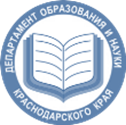 Порядок проведения государственной (итоговой) аттестаци
Выпускники IX класса общеобразовательного учреждения, желающие продолжить обучение в профильных классах III ступени общего образования, сдают два экзамена по предметам, соответствующим данному профилю обучения.
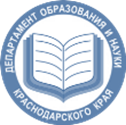 Порядок проведения государственной (итоговой) аттестаци
Выпускники IX классов, получившие на государственной (итоговой) аттестации не более двух неудовлетворительных отметок допускаются к повторной государственной (итоговой) аттестации по этим предметам.

Повторная государственная (итоговая) аттестация проводится до начала нового учебного года в сроки, устанавливаемые государственными органами управления образованием субъектов Российской Федерации.
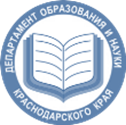 Порядок проведения государственной (итоговой) аттестаци
Выпускники IX классов, получившие на государственной (итоговой) аттестации не более двух неудовлетворительных отметок допускаются к повторной государственной (итоговой) аттестации по этим предметам.
Повторная государственная (итоговая) аттестация проводится до начала нового учебного года в сроки, устанавливаемые государственными органами управления образованием субъектов Российской Федерации.
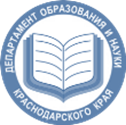 Порядок проведения государственной (итоговой) аттестаци
Форма проведения выпускных экзаменов (в традиционной форме)  по выбору может быть различной:

по билетам, 
в форме собеседования,
защиты рефератов, 
тестирования и др
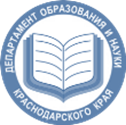 ИТОГОВАЯ ОТМЕТКА
Итоговая оценка по предмету, по которому проводились письменные и устные экзамены, выставляется с учетом отметок, полученных на экзаменах.
    При выставлении итоговых отметок аттестационные комиссии руководствуются следующим:
итоговая оценка по предмету определяется на основании годовой и экзаменационной с учетом отметок промежуточной аттестации в выпускном классе;
при неудовлетворительной экзаменационной отметке не может быть выставлена положительная итоговая отметка;
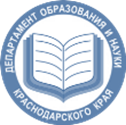 Выдача аттестатов
Аттестат об основном общем образовании выдается обучающимся, освоившим основные общеобразовательные программы основного общего образования в любой форме и прошедшим государственную (итоговую) аттестацию в установленном порядке.
Аттестат об основном общем образовании с отличием выдается выпускнику IX класса, имеющему итоговые отметки «отлично» по всем общеобразовательным предметам учебного плана, изучавшимся на ступени основного общего образования.
.
Перечень профилей, открываемых в общеобразовательных учреждениях Краснодарского края в 2012-2013 учебном году, и перечень предметов для сдачи профильных экзаменов
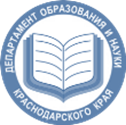 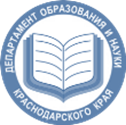 В соответствии с письмом Федеральной службы по надзору в сфере образования и науки от 11.10.2011 г. № 02-120
Обязательные письменные экзамены по русскому языку и математике выпускники IX классов всех муниципальных учреждений Усть-Лабинского района (основных и средних школ,  гимназии) сдают в новой форме.
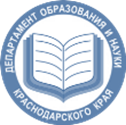 В соответствии с письмом Федеральной службы по надзору в сфере образования и науки от 11.10.2011 г. № 02-120
Предметы по выбору в новой форме могут сдавать выпускники IX классов:

желающие продолжить обучение в профильных классах III ступени общего образования (два экзамена по выбору по предметам, соответствующим профилю обучения);

планирующие поступать в учреждения СПО;

желающие сдать экзамены в новой форме.
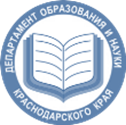 В соответствии с письмом Федеральной службы по надзору в сфере образования и науки от 11.10.2011 г. № 02-120
Экзамены по географии, химии, биологии, физике, обществознанию, истории, литературе, информатике и ИКТ, иностранным языкам (английскому, французскому, немецкому, испанскому) проводятся   по текстам Рособрнадзора.

Экзамены по русскому языку (устно) (для поступления в классы филологического профиля),  МХК, ОБЖ, физической культуре и геометрии (устно) - по текстам, утвержденным ТЭК.